The Reactor
Of Trauma
From Theory To Practical: 
Vicarious Trauma In One Organization
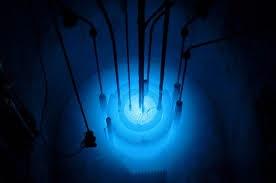 Key Takeaways
Identify vicarious trauma within an organization
Application of the S.E.L.F model within organization
Use of “Universal Precautions” to work with trauma
Vicarious Trauma as opportunity of healing
Imagination and images to stimulate
Grit, Determination
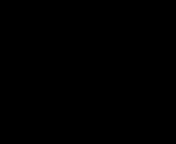 Hopeworks
The Beginning
Good People, Wanting To Do Good Work
Something had happened
Camden Context
Up to a 70% dropout rate
50% of population is 25 or below
80% of youth live below poverty line
68% of all households are lead by single parent
1 out of 75 people assaulted
Unemployment is close to 20%
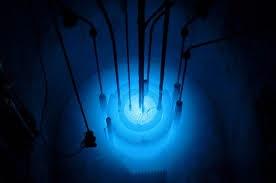 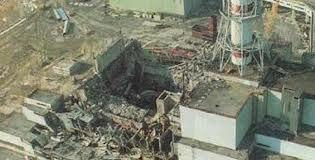 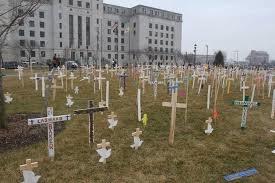 Parallel Process
Yet recent headlines suggest otherwise:
Upgrade In Troubled City’s Credit Rating Gives Camden New Hope
Not a-contextual
Toxic stress and ways of community coping will show up in our org
Requires Focus On Injury 
Impact On Us As Organization
We “Organize” 
We Respond To Our Environment
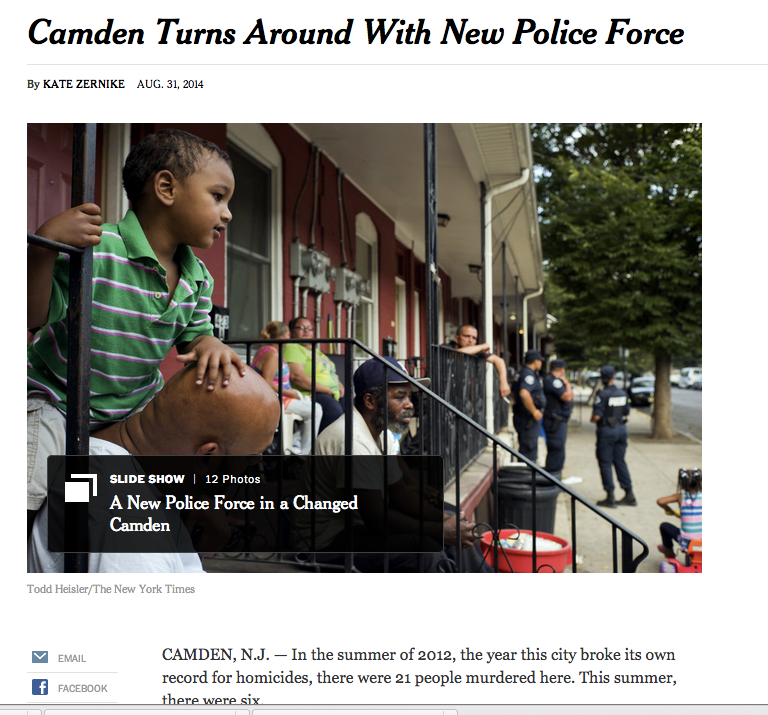 How measure impact?
ACES
Brain Health
Attachment
ACES
History
Who Is Safer?
Recovery from talking about what happened
Surprised
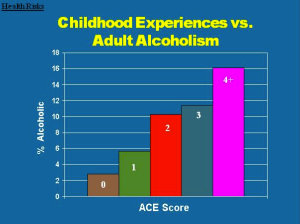 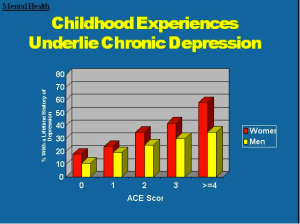 What Happened?
Key shift from “Why” to “What Happened?”
Connected to history
Value that behavior has meaning and purpose
For individual
For organization
Still Face
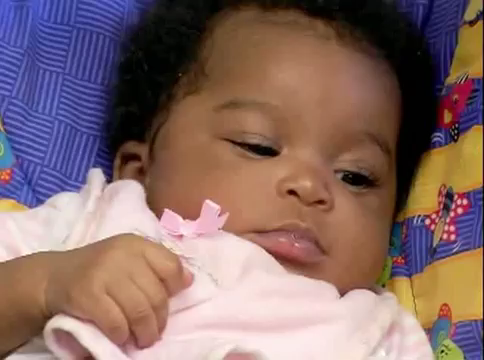 Still Face In Organizations
The Good, The Bad The Ugly:  Still Face
Headlines vs context
Camden Turning Corner vs Ongoing Toxic Stress
Group Of People
Growth, need safety
Don’t get it, what happens as an organization?
Triggers, Reenactment (Coping)
Silos, poor attendance, crazy emails, lack of staying in role, not liking our clients/youth/
Fundamental belief is that “if they change, it will be better”
Brain Health
Not responding is a response!  Impacts brain
Brain adapts—-
Amygdala
Strong survival behaviors become made
Connected to “Still Face”,
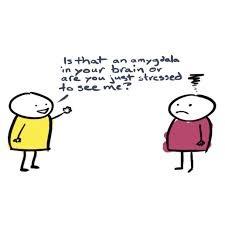 What Happened Lunch?
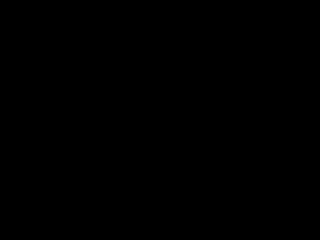 Attachment: Organizations
History is with us
We carry our history forward:  Good, Bad, Ugly
Bring our own plutonium (ACES) to work
Contained and useful?  Chernobyl
Reenactment
Familiar of emotional disregulation is connection
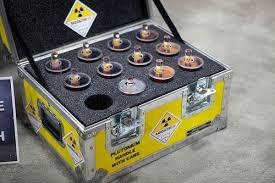 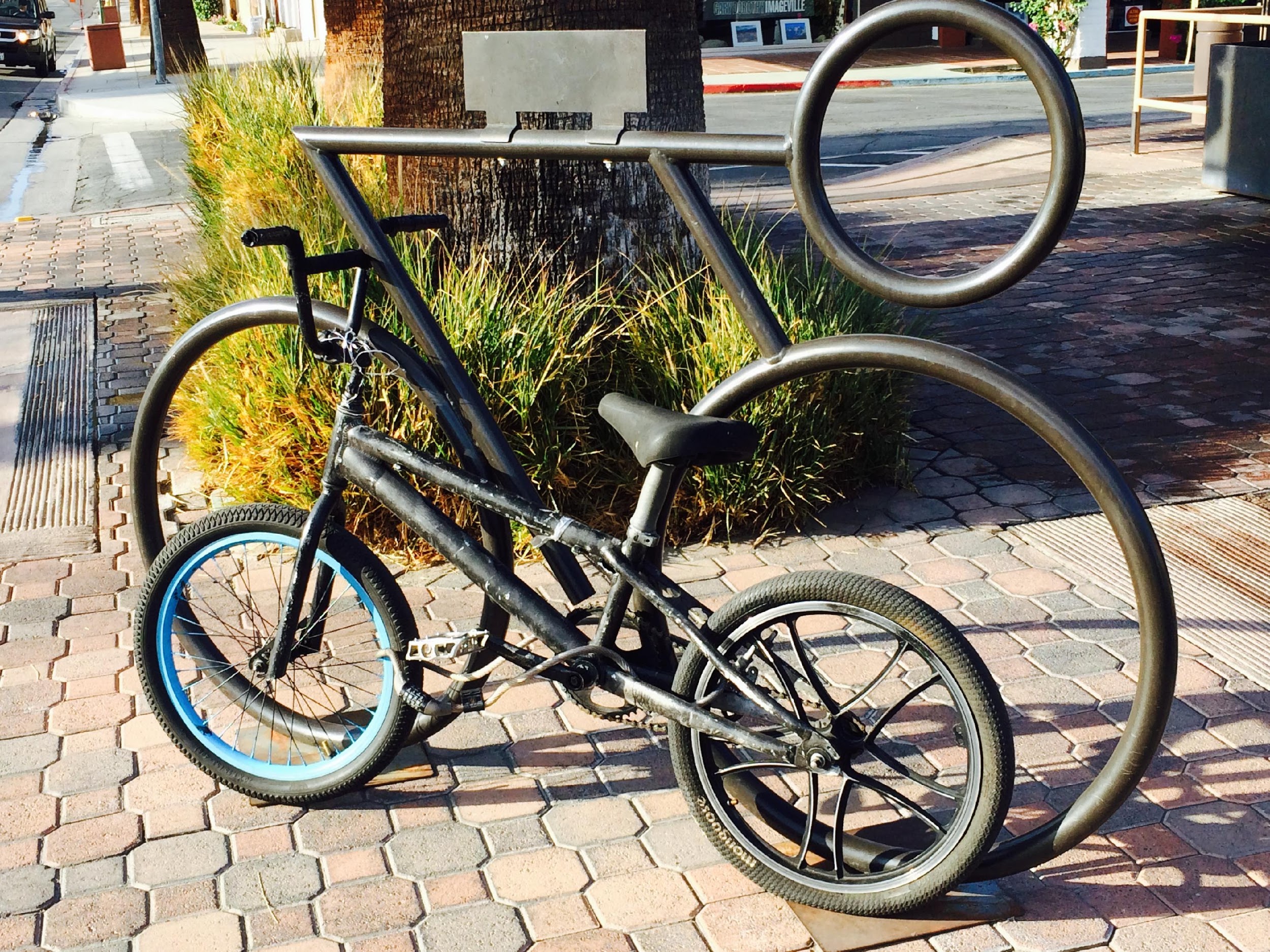 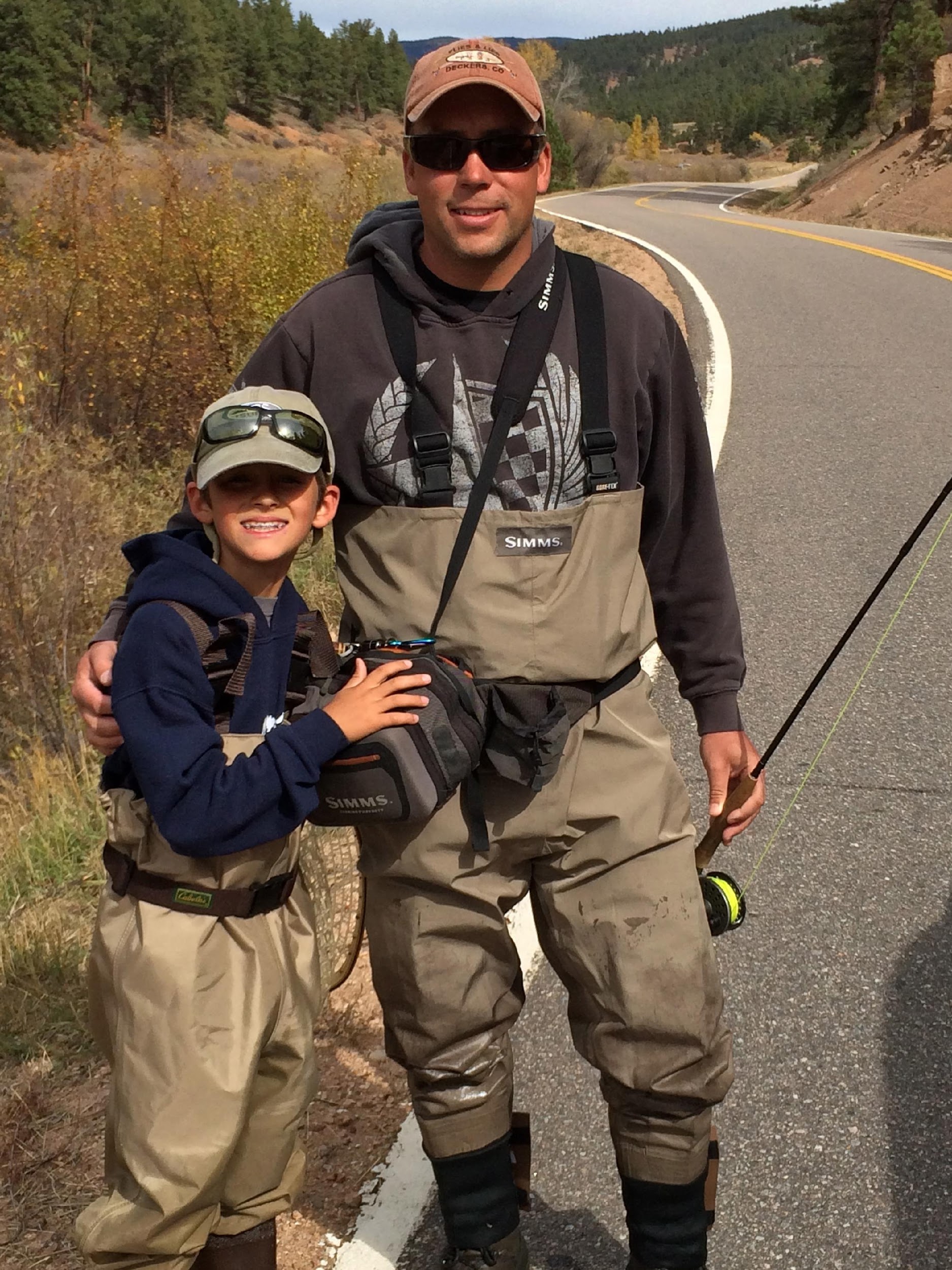 Disruptive Attachment:  
Are things there?
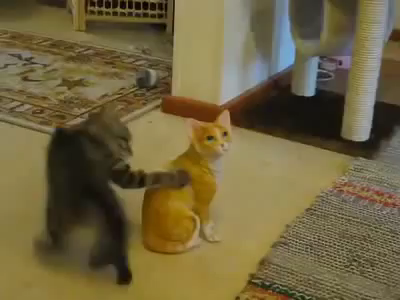 Disruptive Attachment:  Organization
Working In Space Where Vulnerability Is Triggering
Looking For Patterns Of Behavior
What Does Success Look Like?
Vulnerability will trigger disruptive attachment
Do we train for this?
Hyper-Arousal
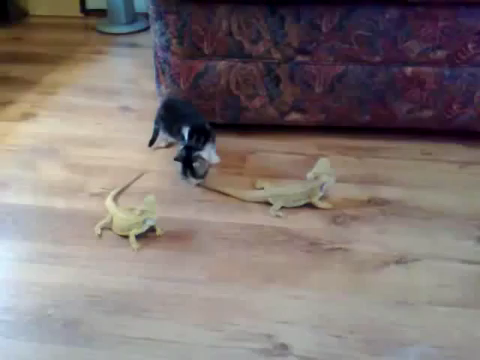 Key Images
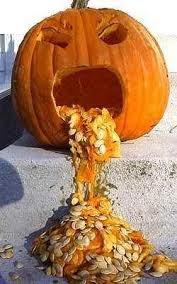 Reactor/Radiation:  What has happened to me
Vomit
Not Vomit Adverse
Smelly, makes others sick, different kinds
Act Like A Duck
Hope Is Sweaty
Reflection, Persistance
Physical Therapy
Partnership
Healing
Heal as we are
Empathy
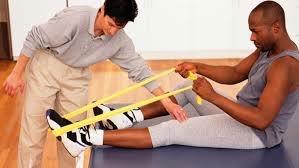 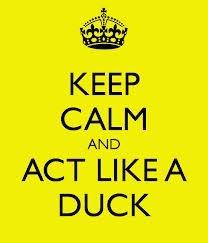 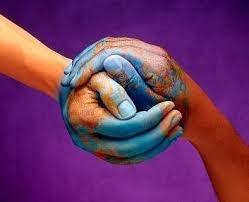 Radical Empathy
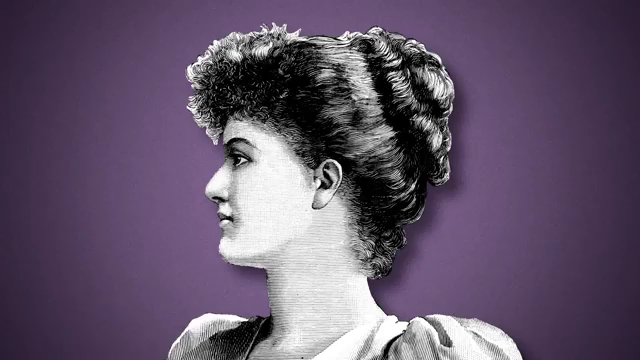 Empathy:
S.E.L.F. Framework
Safety
Emotion Management
Loss 
Future
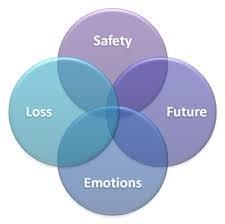 S.E.L.F. Framework
Framework for creating connection
Framework we use to help us identify radiation
To maintain our own integrity in the midst of toxic-stress
Emphasis is on dynamic, not diagnosis
Future/Mission driven
No future, we end up with fancy
Connecting through survival to future
Dream
Acknowledging that I bring my own plutonium to work
Heavy on trauma triangle
Rescuer, Victim, Persecutor
Helpful for knowing when something is up
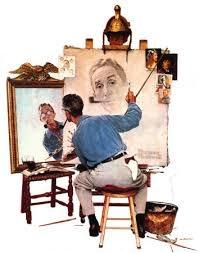 Universal Precautions
Key aspect:  Personal—> Flows to the Org
Emphasis On Trauma History (Use Of Self As Framework)
Trauma Triangle:  Victim, Persecutor, Rescuer
Recognize the personalization vs. dynamic
Safety Plans 
Self-Care Plans
Community Meetings (Huddles)
Red Flag Meetings
Shared Management
Community Meetings
Normalize feelings
Transparent naming
Simple
Not judging or fixing
Structure—goal and resource
Safety Plan
Immediate
Close to Us
Name that which helps me 
Empowering, I can change the tune here
Red Flag Meetings
Used When Get Stuck
Feeling Unsafe
Lack Of Clarity
A way to pause, to move from triangle to dynamic
A way to ask “How is behavior helpful?”  
Use of SELF
Self-Care Plans
Long Term Care
Building “muscle” to do the work
Tires
Not Over Inflated
Not under (hard, hard, hard)
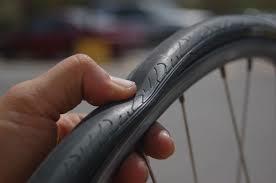 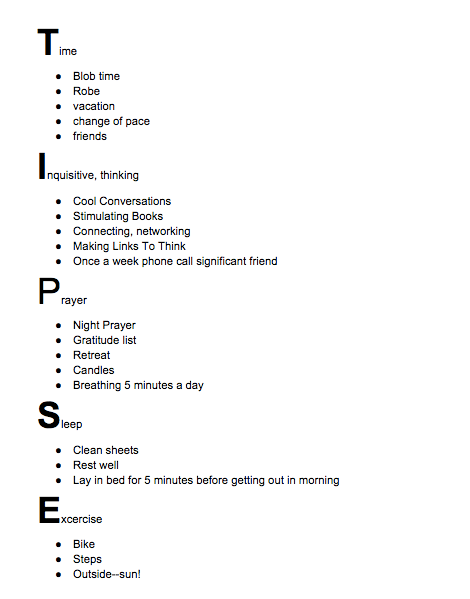 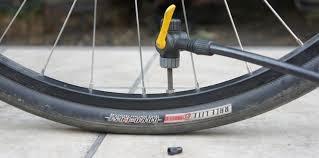 Self-Care Plan Example
Shared Management
Ability to join management team
Multiple roles
work on role clarification
SELF framework from different role
Transparent, democratic, growth
Key Takeaways
Name The Injury
Vicarious Trauma To Be Expected
Vicarious Trauma As Opportunity To Engage History
Expect To Be Irradiated
Exposure Requires Organizational Culture Changes in order to remain present at point of trauma/irradiation
Structure Is Key
Universal Protections Provide This
Innovation At Point Of Vomit—connection happens!
Imagine The Healing:
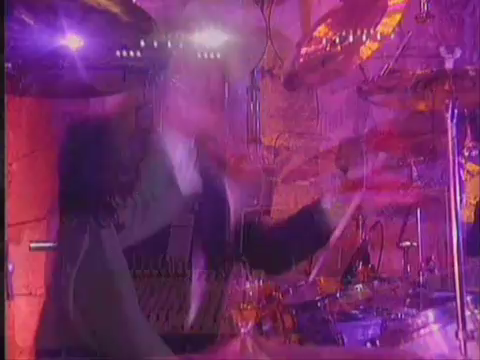